THE BEST OF SATURDAY NIGHTSMAIN EVENT
THE BONUS FEATURES
1986 – 1992 AND 2006 – PRES.
http://www.youtube.com/watch?v=DPTtKb03Fzc
http://www.youtube.com/watch?v=B9UoRG4GxHE
http://www.youtube.com/watch?v=3NQzu_sdyN0
http://www.youtube.com/watch?v=76EmrbDVuWg
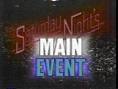 http://www.youtube.com/watch?v=DjTzGAmrHiE
http://www.youtube.com/watch?v=sPT9WV4BKoU
http://www.youtube.com/watch?v=JxIBepSsbAg
http://www.youtube.com/watch?v=hSEEF-k7jvA
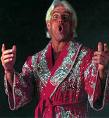 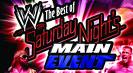 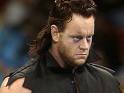 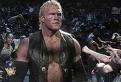 http://www.youtube.com/watch?v=hSEEF-k7jvA
http://www.youtube.com/watch?v=O_SCYohtUSg
http://www.youtube.com/watch?v=kt1t7vtT4eU
http://www.youtube.com/watch?v=tYNopc1vksk
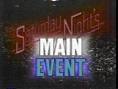 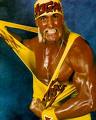 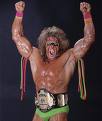 http://www.youtube.com/watch?v=vV6ucG1-zhY
http://www.youtube.com/watch?v=SzYrv00jf8s
http://www.youtube.com/watch?v=SzYrv00jf8s
http://www.youtube.com/watch?v=U7XkkSRT65s
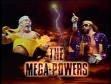 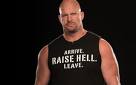 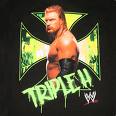 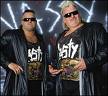 http://www.youtube.com/watch?v=pW_9KiTuDtg
http://www.youtube.com/watch?v=gsSZIOncVpg
http://www.youtube.com/watch?v=rNg95xuwuCs
http://www.youtube.com/watch?v=nm8u0m1IJ10
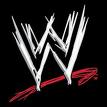 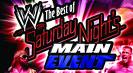 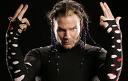 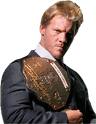 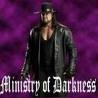 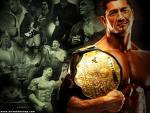 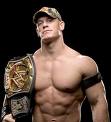